КОЖНЫЕ АНТИСЕПТИКИПРИМЕНЕНИЕ В МЕДИЦИНСКИХ ОРГАНИЗАЦИЯХ
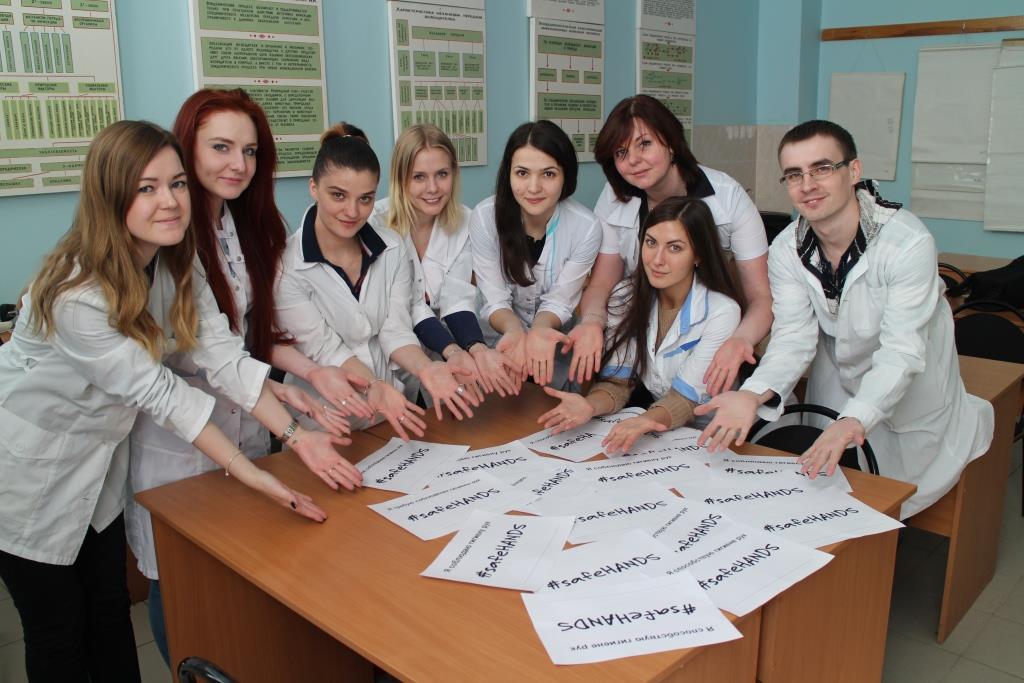 кампания ВОЗ «Спасайте человеческие жизни: соблюдайте гигену рук», 2015 г
Роганова Н.Б.
к.х.н., гл. химик-эксперт
ООО «МК ВИТА-ПУЛ»
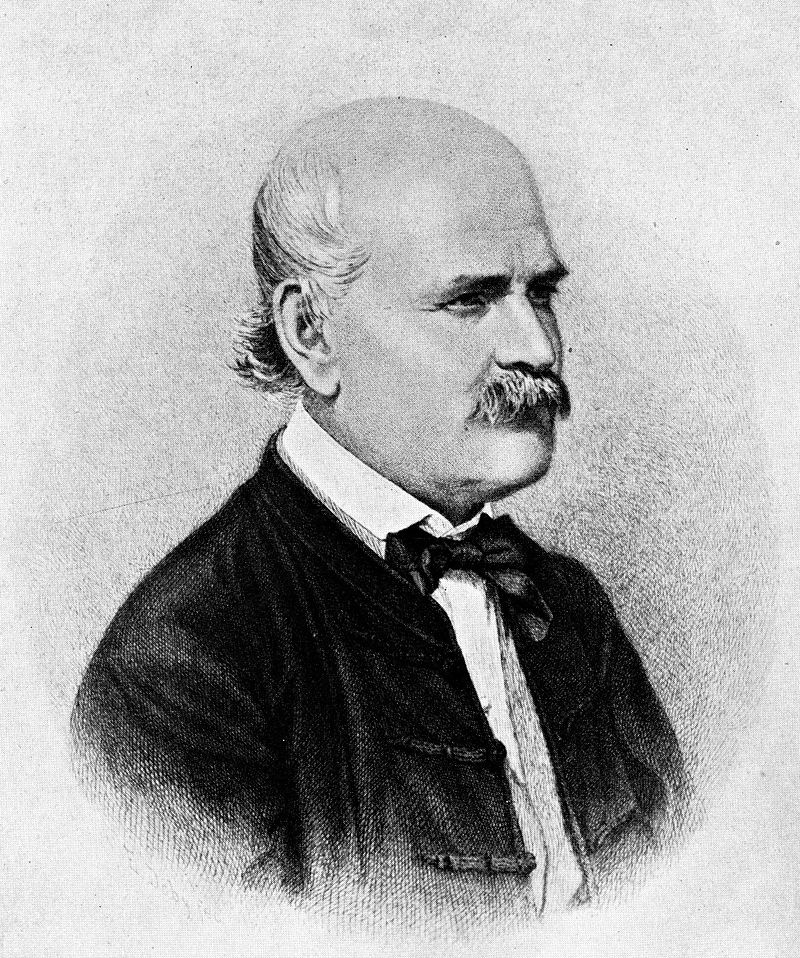 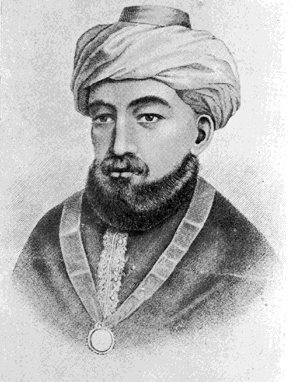 1138  - 1204 г. 
Моисей Маймонид (Рамбам)

Необходимость мыть руки после контакта с больными
01.07.1818  - 13.08.1865 
Игнац Земмельвейц

Деконтаминация рук медицинского персонала – процедура, позволяющая предупредить возникновение «родильной горячки»
Микрофлора кожи человека
Транзиторная  (временно 
присутствующая) микрофлора –
попадает на кожу контактным путем
 Стафилококки
 Энтеробактерии
 Стрептококки 
 Энтерококки
 Грибы
 Вирусы
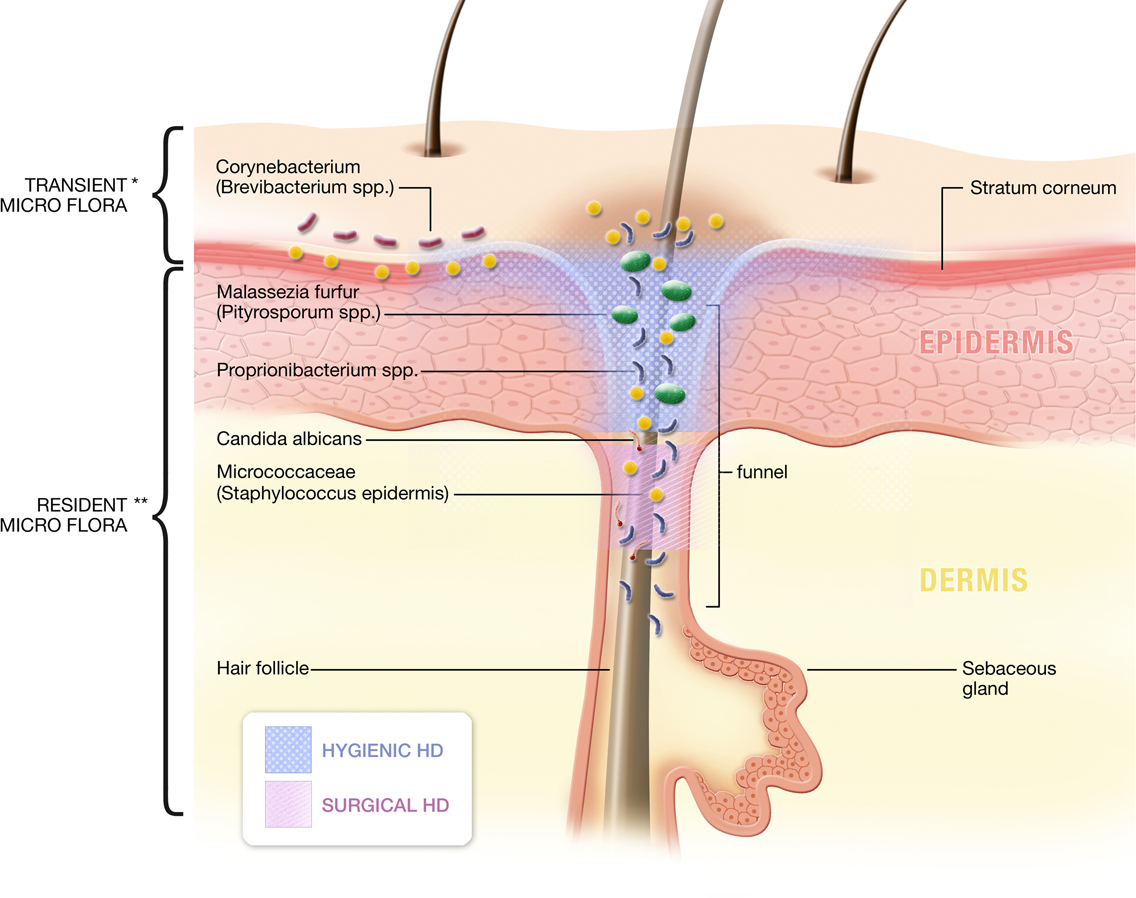 Резидентная 
(естественная) микрофлора -
микроорганизмы постоянно
живут и размножаются на/в коже
Эпидермальный стафилококк
Дифтероиды
Характеристика микрофлоры
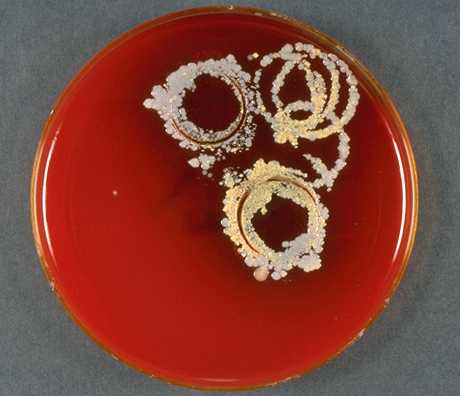 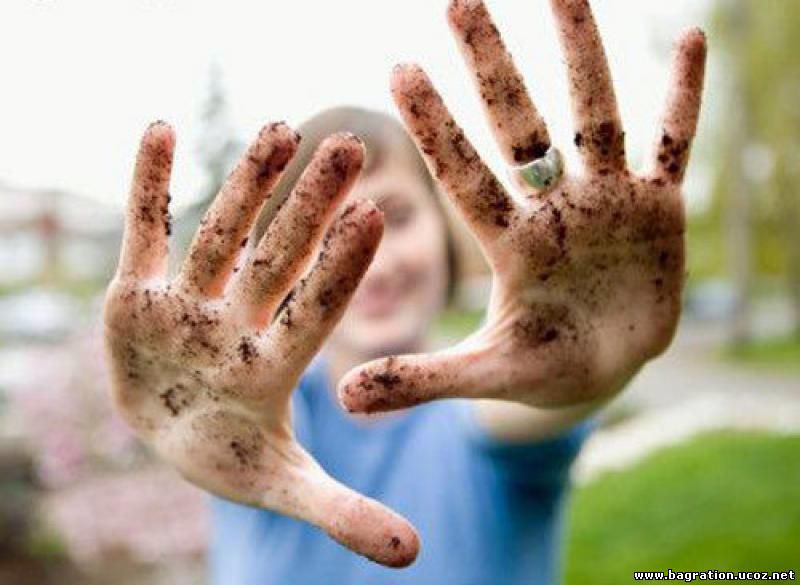 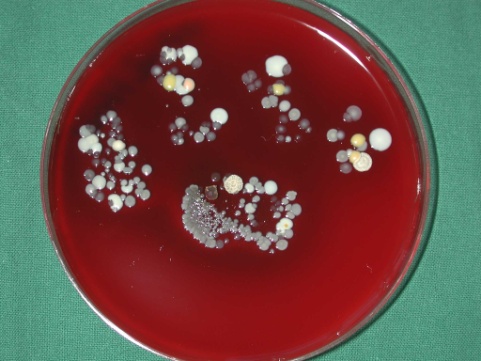 Хрусталева Наталья Михайловна
Детская Городская Больница №1, 
Санкт-Петербург
Результаты опроса / Результаты наблюдения
мыло
антисептик
перчатки
Нормативная правовая база
1. СанПиН 2.1.3.2630-10
       «Санитарно-эпидемиологические требования к
       организациям, осуществляющим медицинскую 
      деятельность»

2. Р 4.2.2643-10 
       «Методы лабораторных исследований и испытаний 
       дезинфекционных средств для оценки их 
       эффективности и безопасности»

3 .  МР №117/7609-03 
       «Методические рекомендации по обеззараживанию 
        кожных покровов»

4. Практические рекомендации, 2011 г.
        «Внедрение системы мер по совершенствованию
        гигиены рук в лечебном учреждении»

5. Федеральные клинические рекомендации, 2014 г.
«Гигиена рук медицинского персонала»
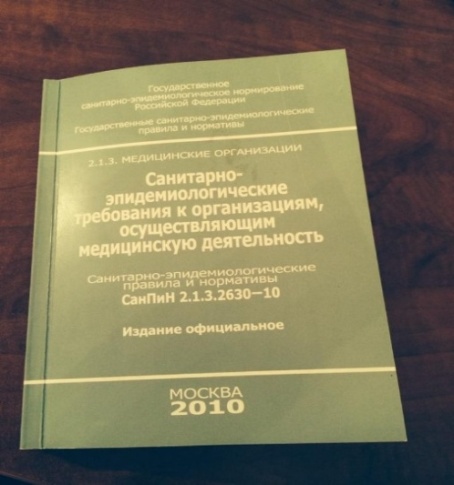 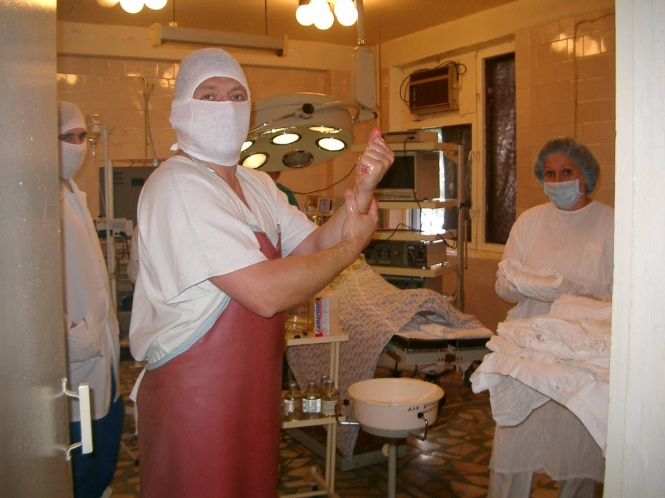 Гигиеническая обработка рук
Совокупность технических приемов с применением целевого антисептического средства для удаления или уничтожения транзиторной микрофлоры на коже рук медицинского персонала до и после различных манипуляций
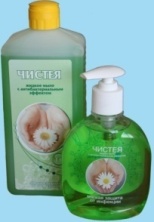 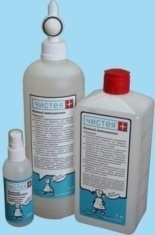 Гигиеническая обработка рук
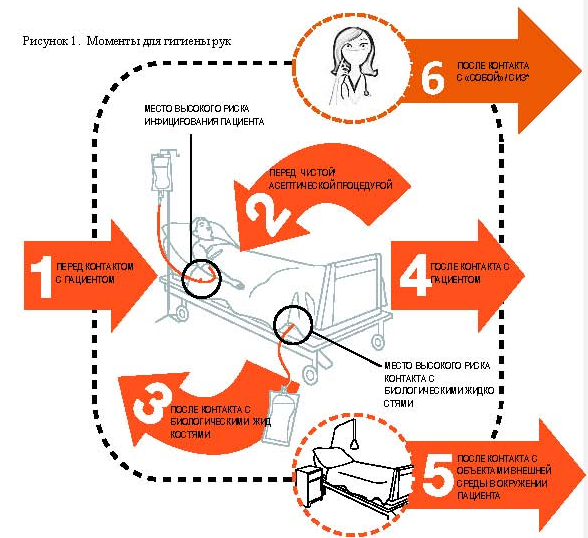 Гигиеническая обработка рук
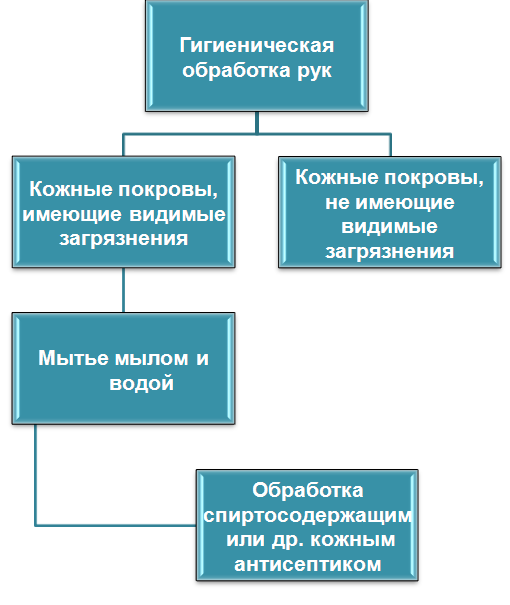 Алгоритм процедуры измерения давления крови
УБРАТЬ СТЕТОСКОП И МАНЖЕТУ
ОБРАБОТАТЬ РУКИ
ИЗМЕРИТЬ ДАВЛЕНИЕ
ВВЕСТИ ПОКАЗАТЕЛИ В  БАЗУ ДАННЫХ
ОБРАБОТАТЬ РУКИ
Алгоритм процедуры установки венозного катетера
Обработать руки
Открыть упаковку; наложить жгут
Затянуть жгут
Обработать руки
Надеть перчатки
Обработать кожу
Снять перчатки;
обработать руки
Ввести канюлю; снять жгут; удалить иглу
Подсоединить инфузию; фиксировать канюлю
Алгоритм процедуры установки мочевого катетера
Открыть стерильную упаковку набора
Подготовить катетер, антисептик и др.
Обработать руки
Разложить салфетку, антисептик для слизистых оболочек
Соединить, вставить и заблокировать катетер
Надеть перчатки
Снять перчатки
Обработать руки
Сбросить  все, что не нужно
Гигиеническая обработка рук
- коротко подстриженные ногти
 - отсутствие лака на ногтях
- отсутствие искусственных ногтей
 - отсутствие колец, перстней, браслетов, наручных часов и других ювелирных украшений
 - отсутствие заусениц, трещин и др.
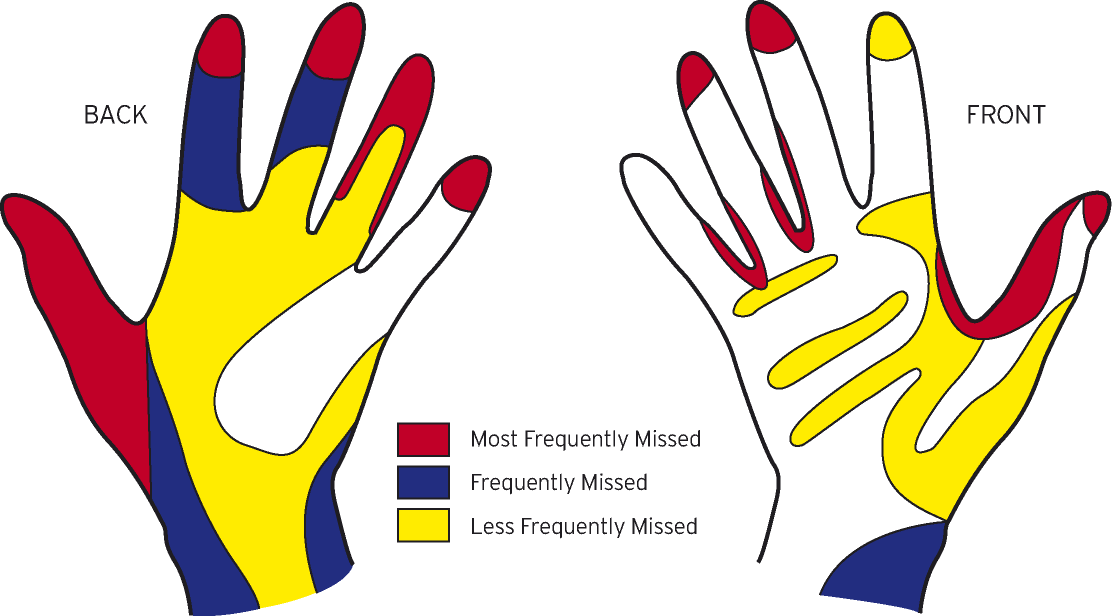 Гигиеническая обработка рук
Требования к кожным антисептикам
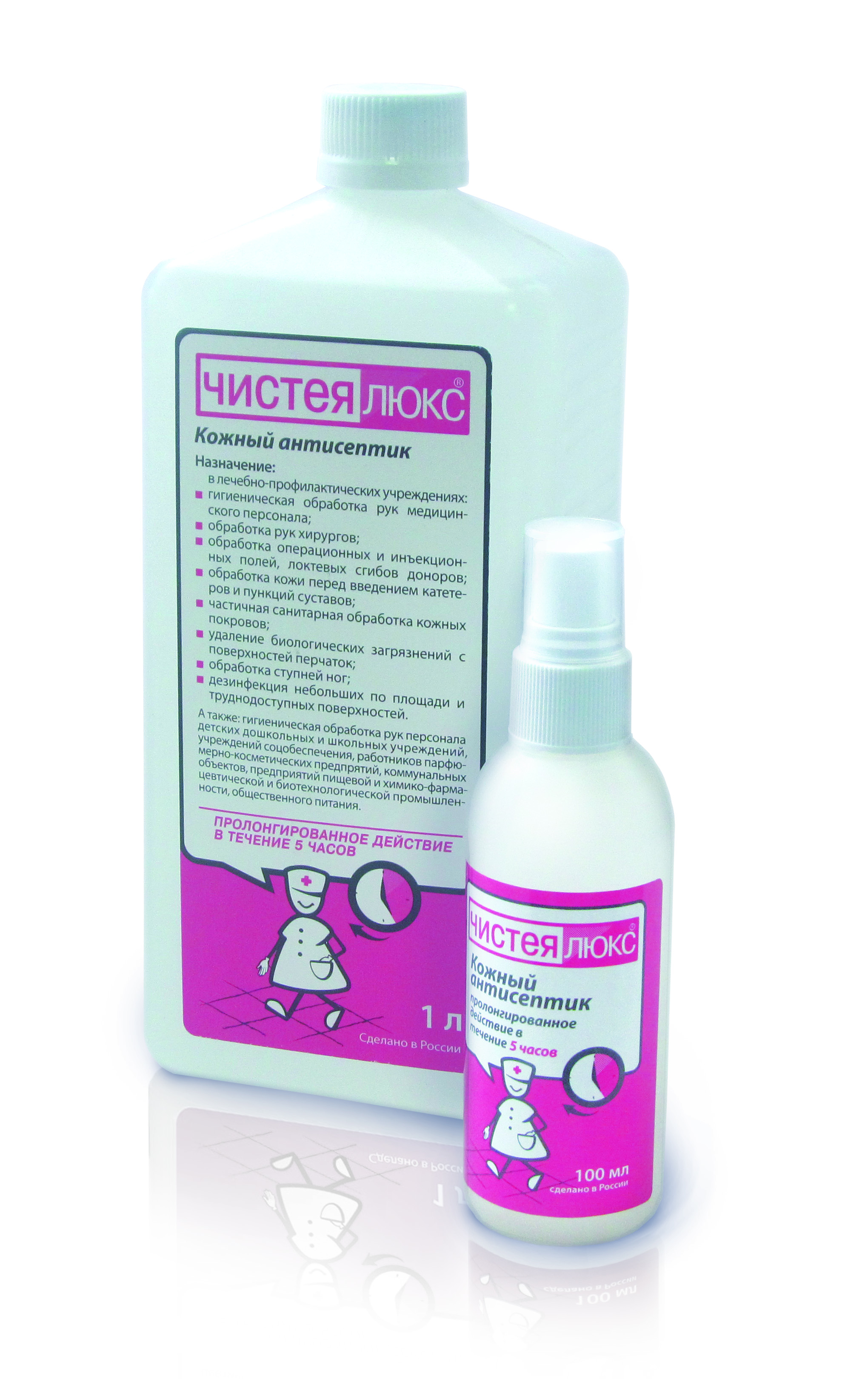 Широкий спектр антимикробной активности 
Обеззараживание кожных покровов (от 30 сек до 5 мин)
Пролонгированное антимикробное остаточное действие (в пределах от 1 до 3 ч)
Безопасность в рекомендованных режимах применения при многократном использовании
Благоприятное влияние на кожу рук при частом применении и хорошая переносимость
Формы выпуска,  удобные для применения в конкретных условиях
Кожный антисептик следует наносить только на сухие руки
 Количество наносимого кожного антисептика должно быть не менее 3 мл и достаточным для поддержания кожи рук во влажном состоянии
 Стерильные печатки (при  необходимости) надевают на руки только после полного высыхания кожного антисептика
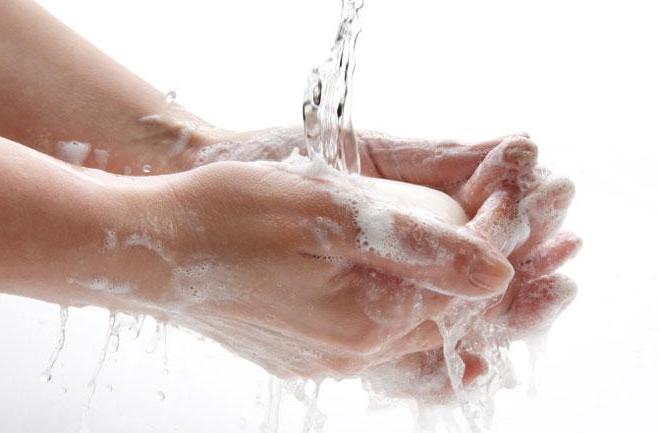 Этиловый
70-80 %
СПИРТ
по массе
Смесь
60-70 %
Изопро-
пиловый
60 %
Действующие вещества в кожных антисептиках
Спирты (этанол, пропанол-1, пропанол-2)
Галогены (йод, йодофоры)
ЧАСы
Гуанидины
Кислородсодержащие
Биспиридины
Обработка рук хирургов
Предупреждение попадания микроорганизмов в хирургическую рану за счет уничтожения транзиторных и снижения численности резидентных микроорганизмов на коже кистей рук и предплечий
Этапы
 мытье кистей рук и области предплечий мылом  и водой, а затем высушивание стерильным полотенцем (салфеткой) - удаление загрязнений и снижение количества общей микрофлоры кистей рук  и предплечий  

 обработка кожным антисептиком кистей    рук,  запястий предплечий/использовать локтевой дозатор для нанесения
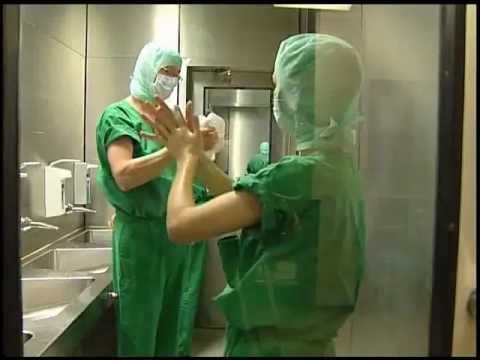 Способ обработки
 Время обработки – от 1,5 до 5 мин (критические зоны – кончики пальцев, область большого пальца)
Количество антисептика, кратность и продолжительность обработки – по инструкции
Диспенсер с дозатором
Надевать перчатки только на полностью высушенные руки
Пролонгированное действие - не менее трех часов
 Поддержание рук во влажном состоянии в течение рекомендуемого времени
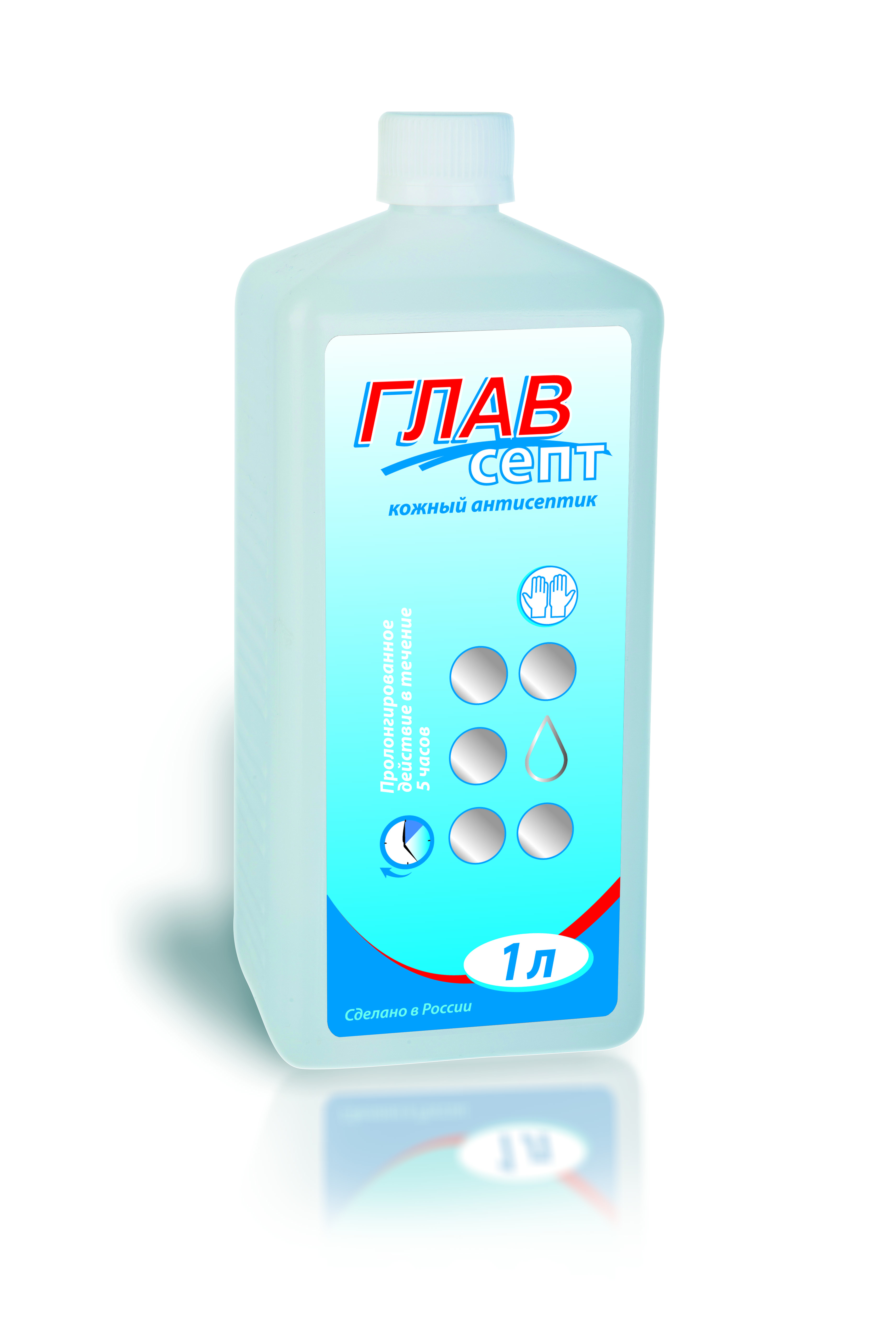 Обработка кожи операционного поля
Обеззараживание кожных покровов области оперативного  вмешательства, места взятия крови у донора – 
     уничтожение транзиторных микроорганизмов
Способ обработки
Кожу протирают двукратно раздельными стерильными марлевыми тампонами, обильно смоченными кожными антисептиками
Время выдержки  - 2 мин
Остатки антисептика после обработки и выдержки в течение 2-х мин удаляют стерильным тампоном
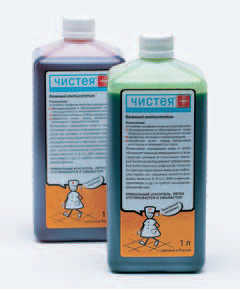 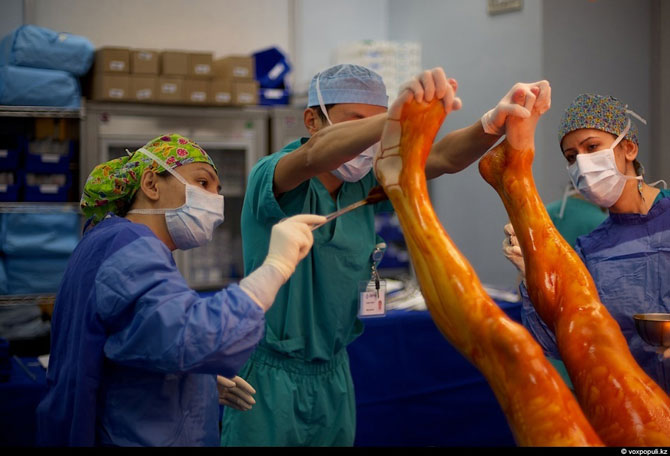 Обработка кожи инъекционного поля
Обеззараживание кожи в месте инъекции /или взятия
крови на анализ у пациента – 
уничтожение транзиторных микроорганизмов
Способ обработки
Кожу протирают стерильным ватным тампоном, обильно смоченным кожным антисептиком

Время выдержки после обработки – 20 секунд
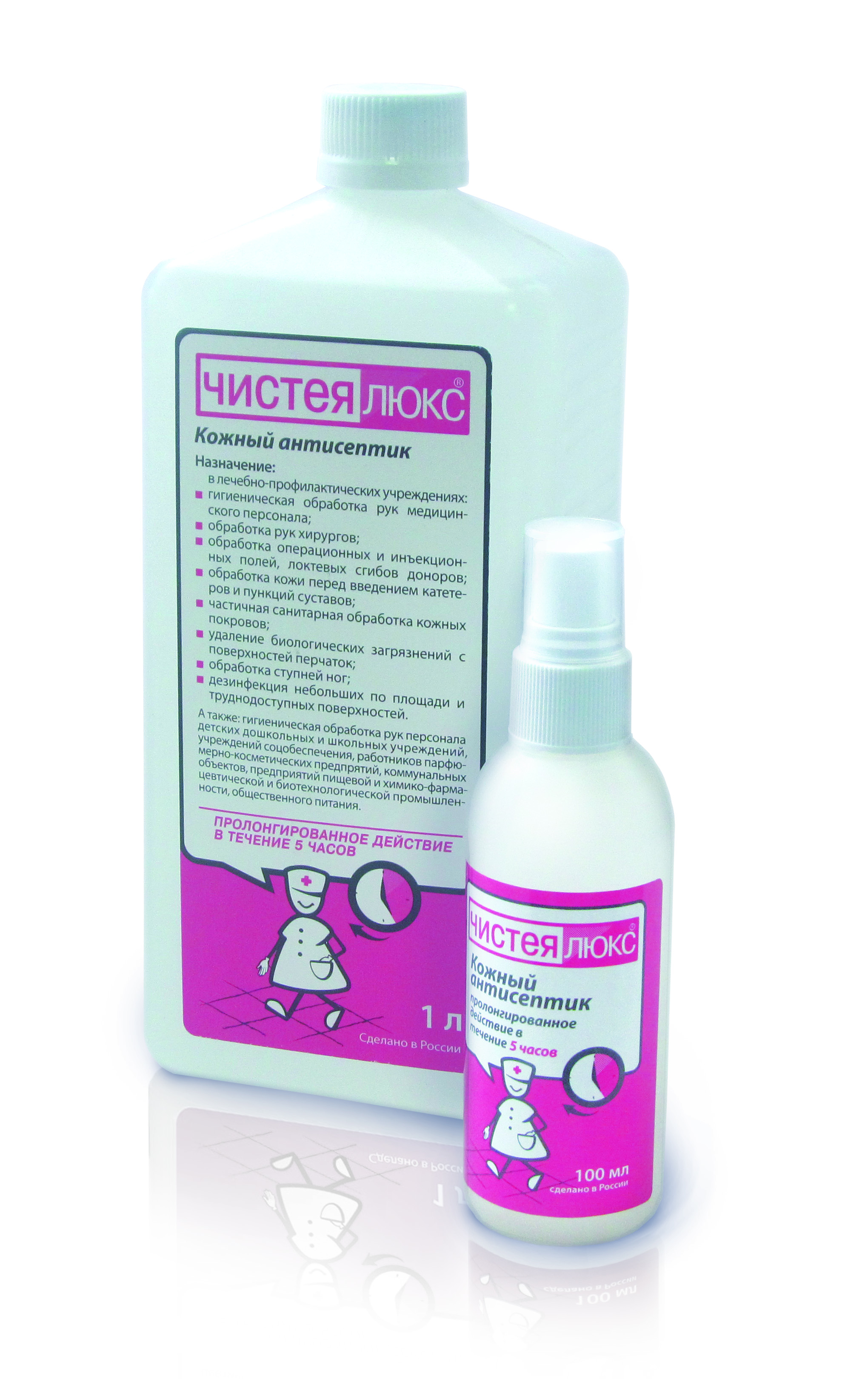 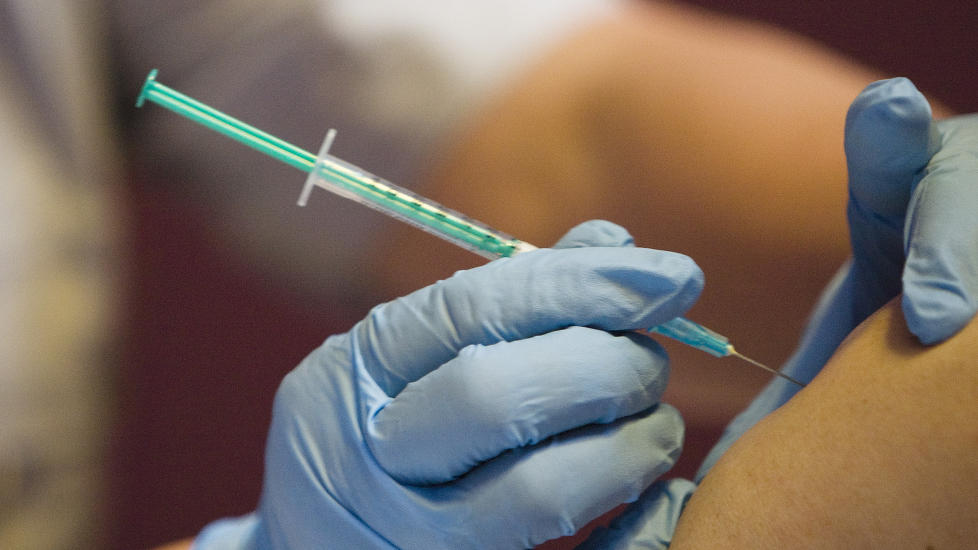 Санитарная обработка кожных покровов
Обеззараживание кожных покровов /общая или частичная обработка путем мытья кожными антисептиками, не содержащими спирты, обладающими дезинфицирующими и моющими свойствами – снижение количества транзиторных микроорганизмов и предупреждение возникновения послеоперационных осложнений
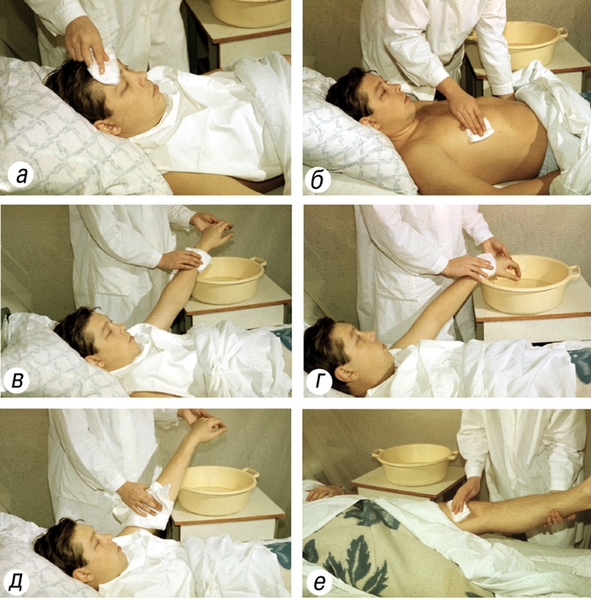 Способ обработки
Нужное количество кожного антисептика  нанести на влажную мочалку и образовавшей обработать кожные покровы, избегая попадания ее в глаза
Тщательно смыть кожный антисептик водой
Досуха вытереться полотенцем
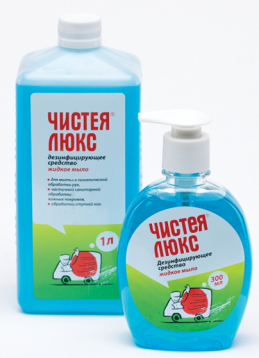 Перечень показаний к использованию и снятию перчаток
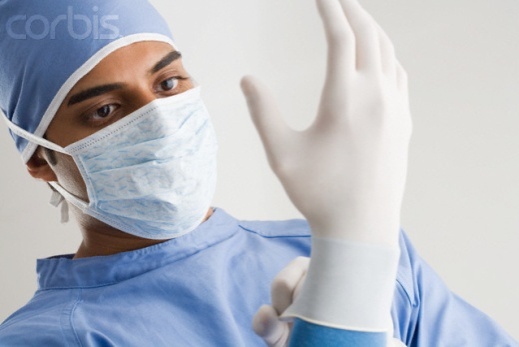 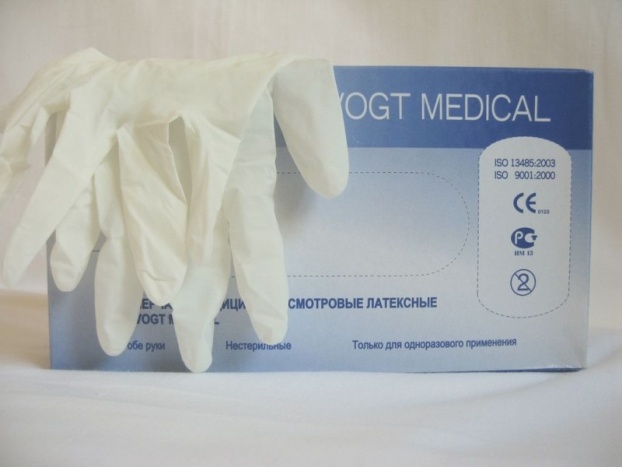 Медицинские перчатки и их защитные свойства
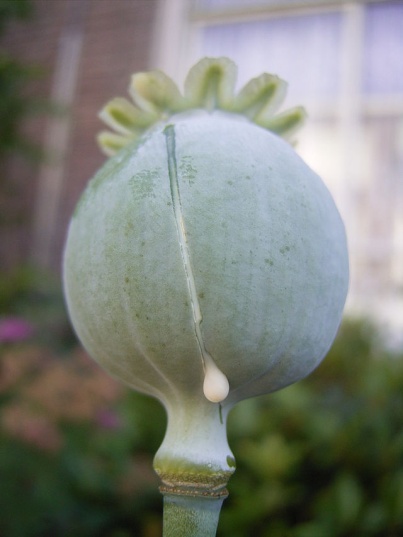 Так как латекс состоит из протеинов, он может вызывать аллергические реакции, так же как и пудра («присыпки»). Аллергические реакции на латекс встречаются и у пациентов, особенно у детей
надевание перчаток
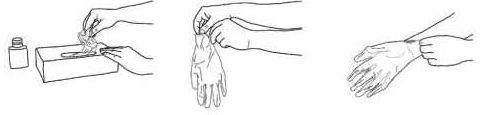 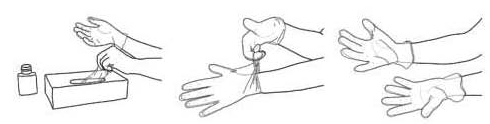 снятие перчаток
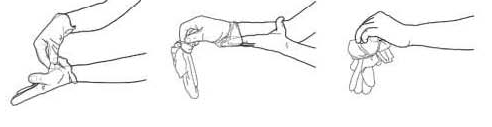 Уход за кожей рук медицинского персонала
Необходимо использовать специальные средства (кремы и др.) для ухода за кожей рук и снижения случаем контактного дерматита, вызванного частым мытьем рук и использованием кожных антисептиков

Выбор между антисептиком и мылом с антибактериальными добавками должен быть сделан в пользу антисептика

Мыло и антисептик не должны использоваться одновременно
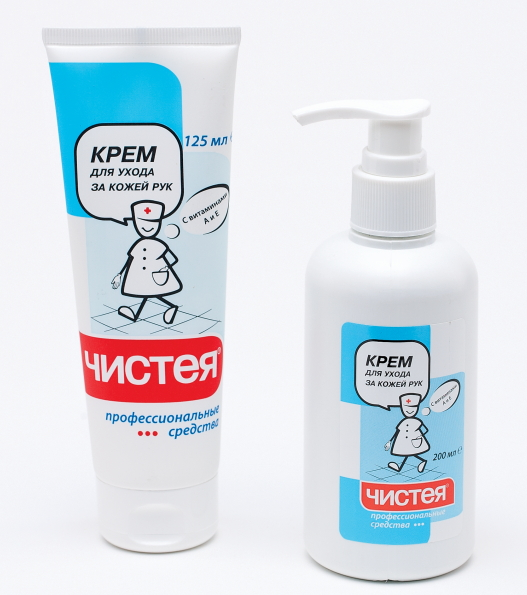 СПАСИБО ЗА ВНИМАНИЕ!